Examples of Product Labeling
Food and Other Items
Packaging How do you know they are related?
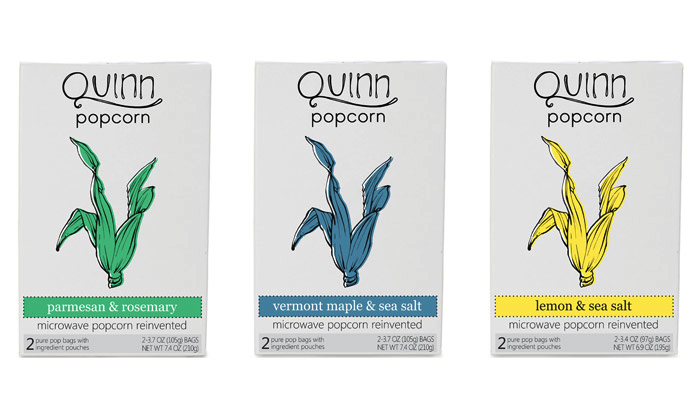 Flattened Popcorn Package Layout
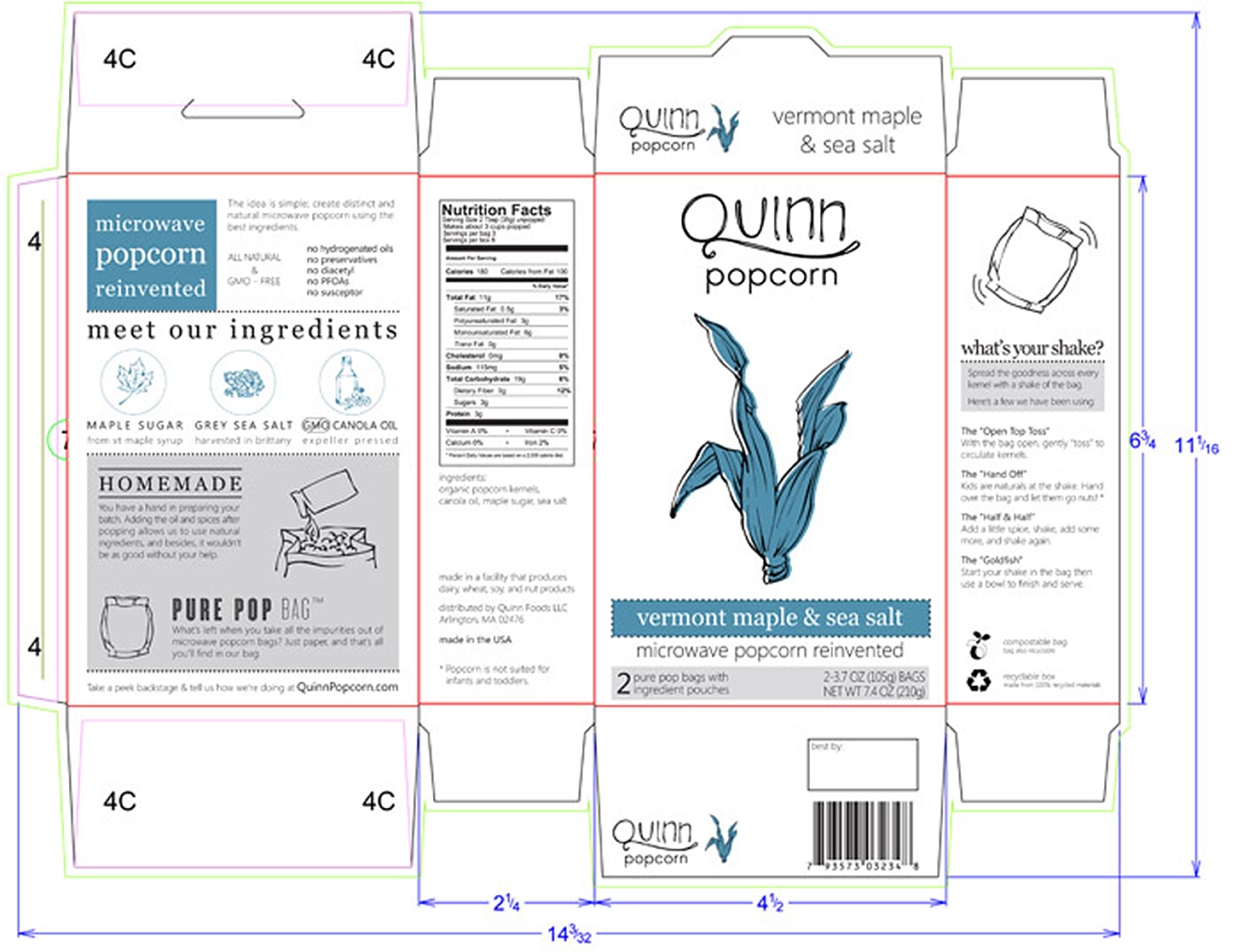 Cookie Containers (Notice placement of logos and layout theme.) What tells you these are from the same product line?
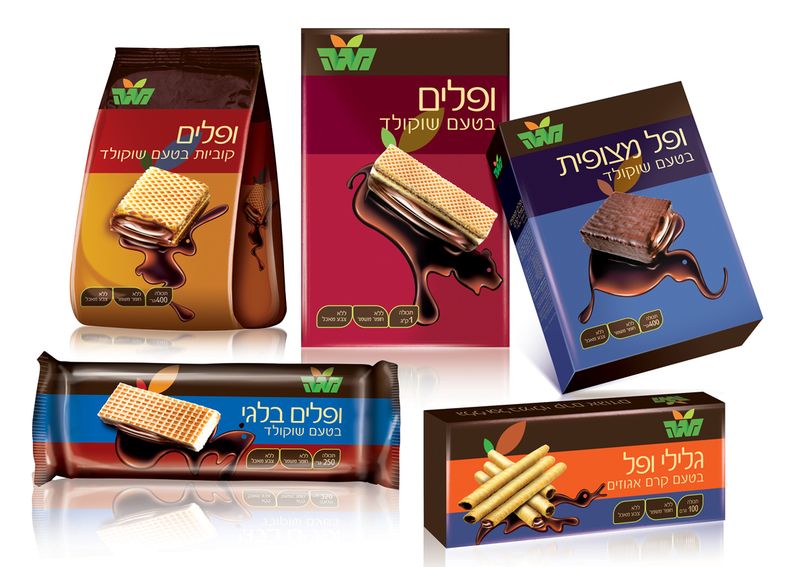 Fruit Treat BoxesFind the commonalities in these packages.
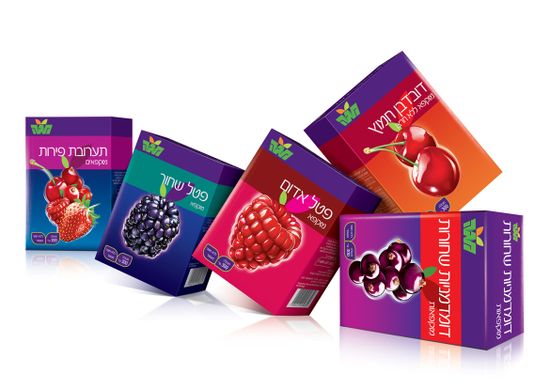 Snack Food Packages
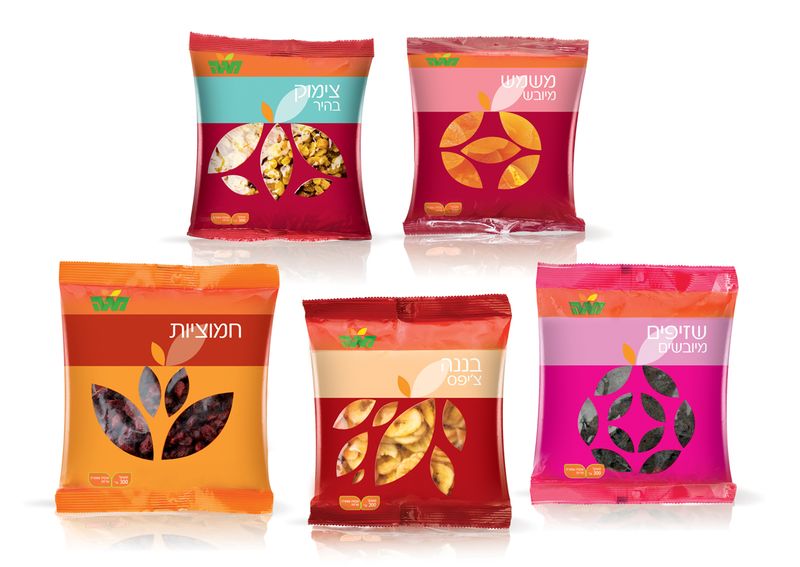 Snack Food Packages
Is this the same company? How do you know? 

Notice the photos on the package of contents.

Why do these?
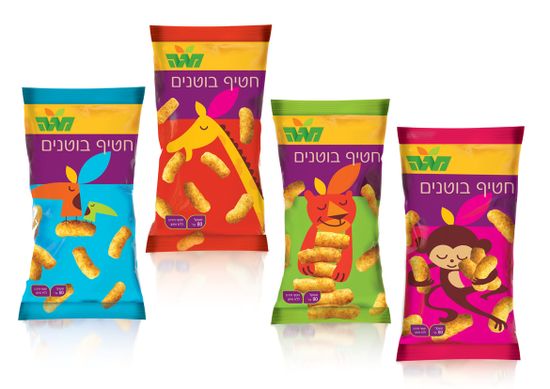 Rice Mix Food Packages
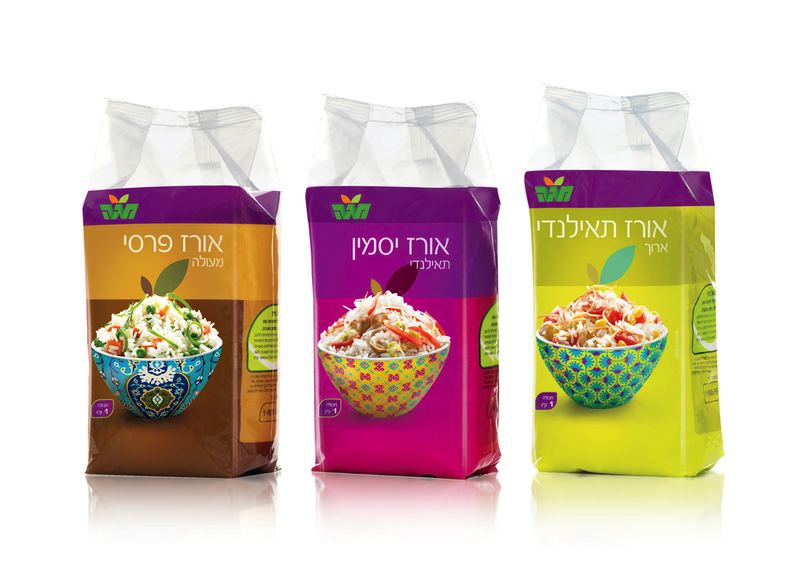 Think about the last FIVE slides.
What makes such diverse packages tell you instinctively they are all produced by the same company?
How do you think this commonality helps the company sell their product?
Would you buy from this company? 
What makes you want to, or not want to, purchase their products?
Mini Garage Winery 		—Food Seasoning Oils
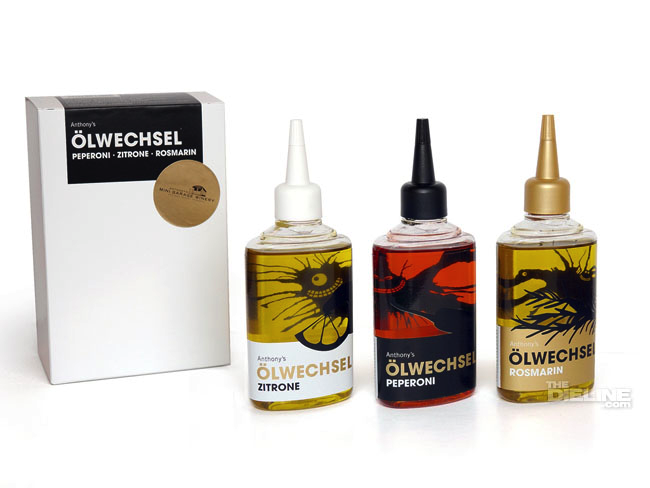 Mini Garage Winery—Honey Assortment
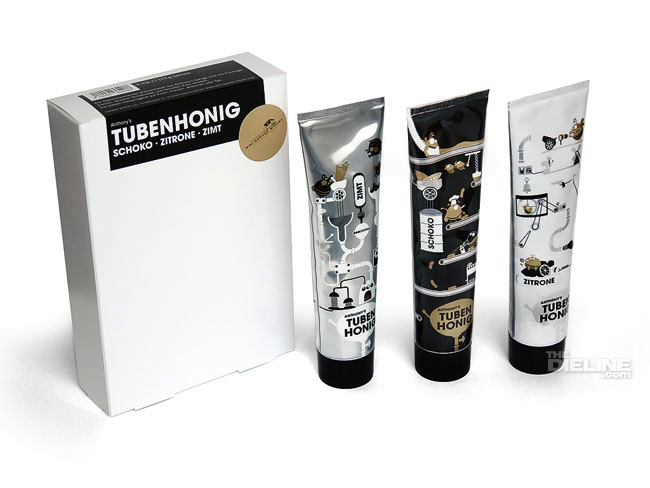 Mini Garage Winery—Close-up of one Honey package
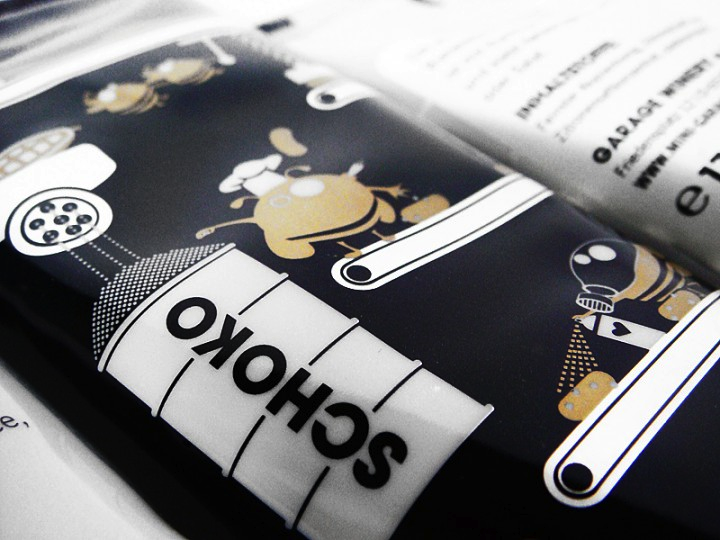 Mini Garage Winery—Gummi Candies
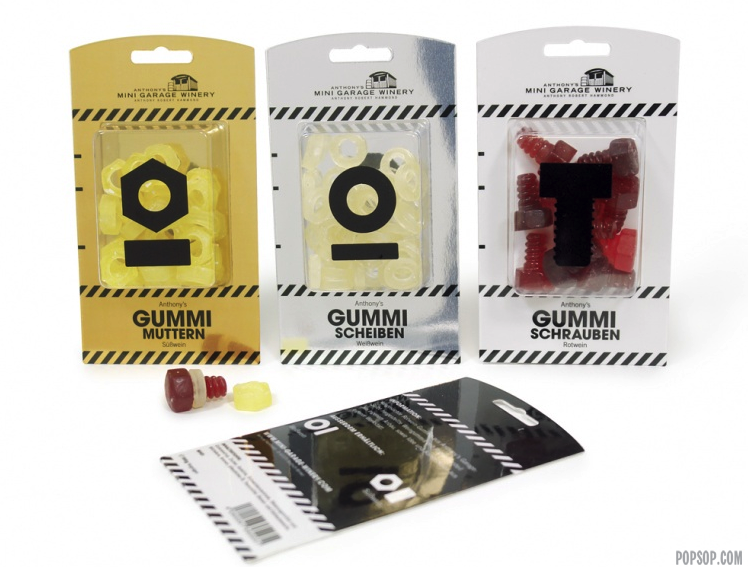 Mini Garage Winery—Flavored Oils
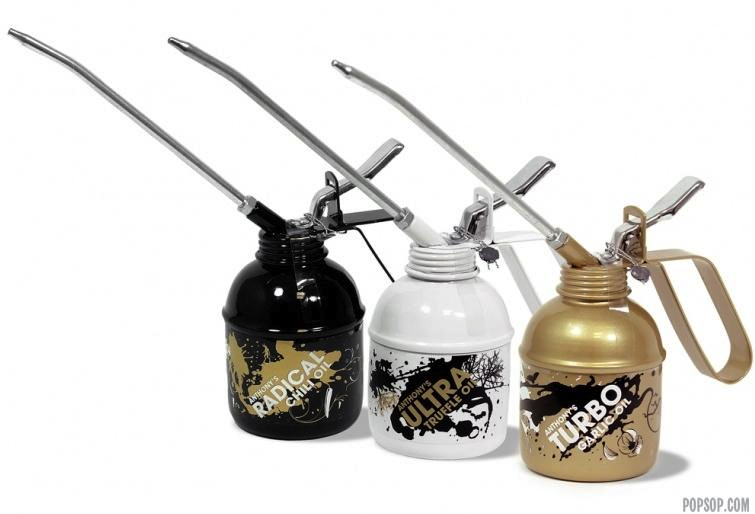 Mini Garage Winery			—Wine Containers
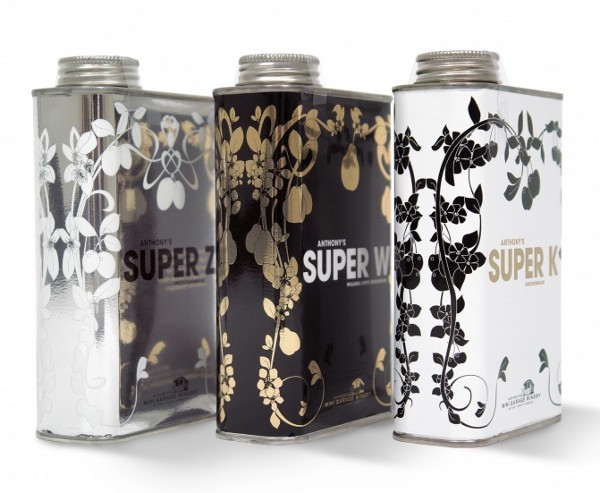 Mini Garage Winery
What advantages could the Mini Garage Winery container choices give this company?
What disadvantages might they create?
Would you recognize these as food containers? Why or why not?
What does you think the graphic choices on the containers do for the company and packages?
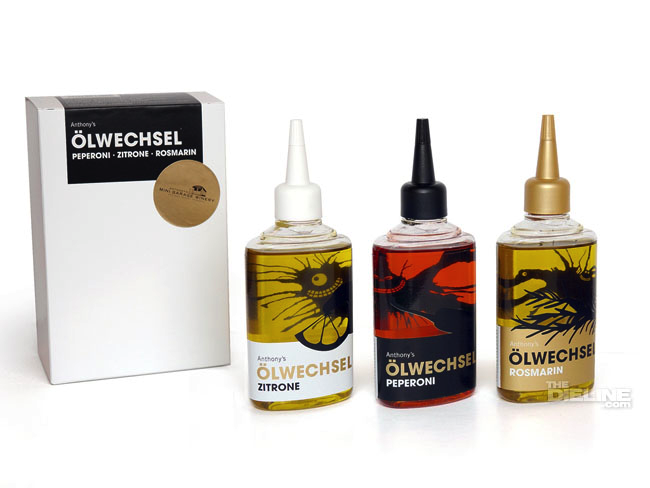 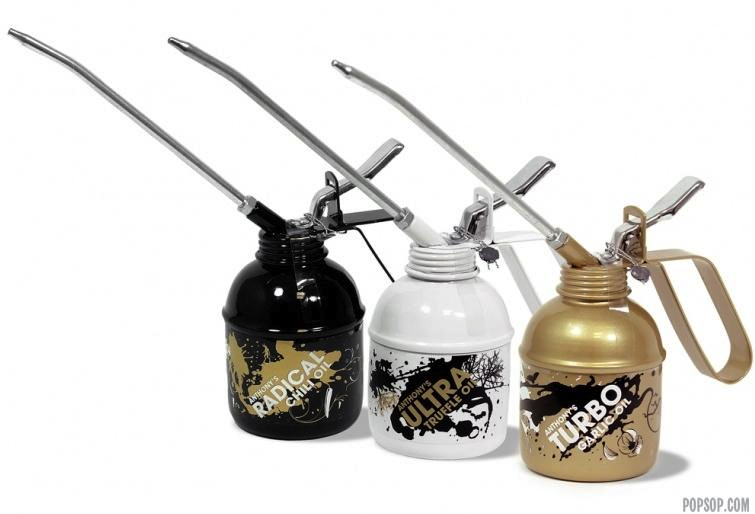 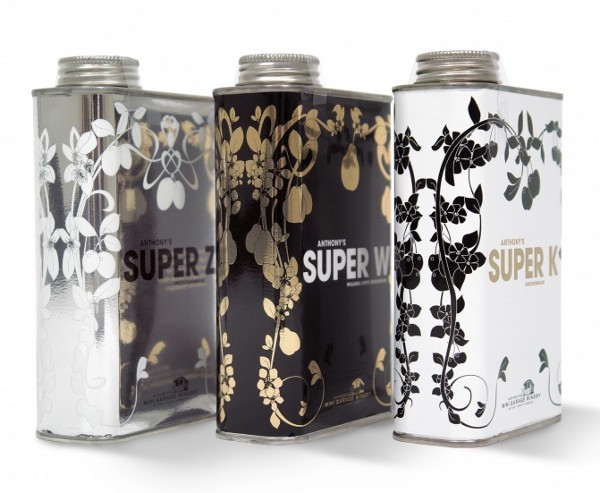 Maimon’s Baking ProductsNotice the pictures of the products on the packages. What advantage to they provide the product producer?
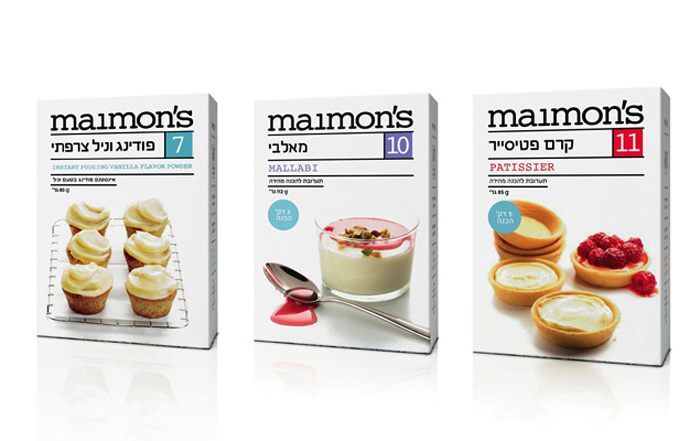 Maimon’s Baking Products
What does these pictures on these packages do for the product? 
How are they different from the last slide?
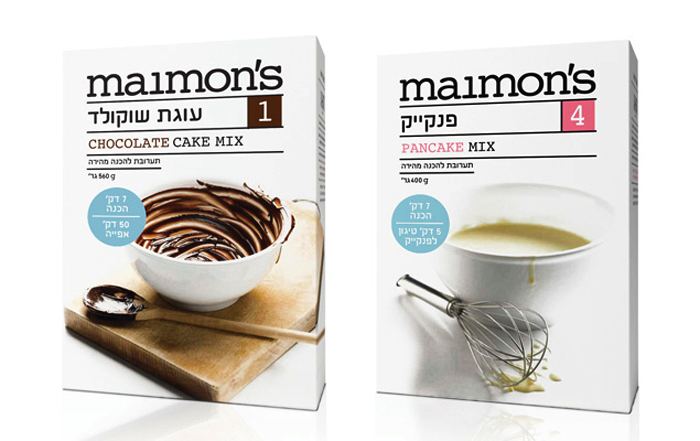 Maimon’s Baking Products
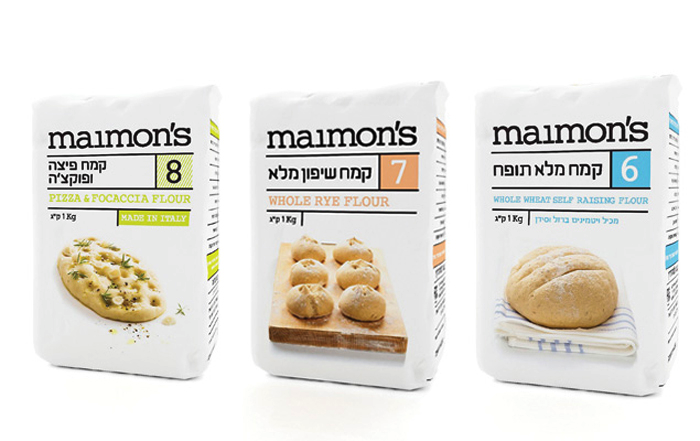 Maimon’s Baking Products
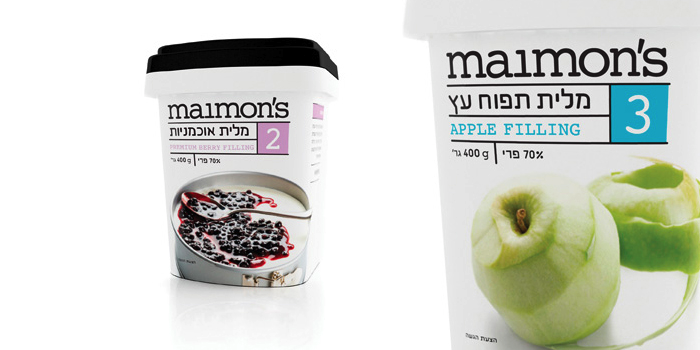 Maimon’s Baking Products
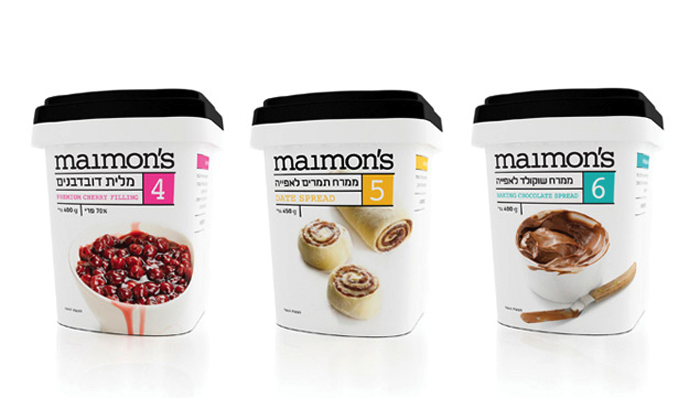 Oriental Rice Flavors
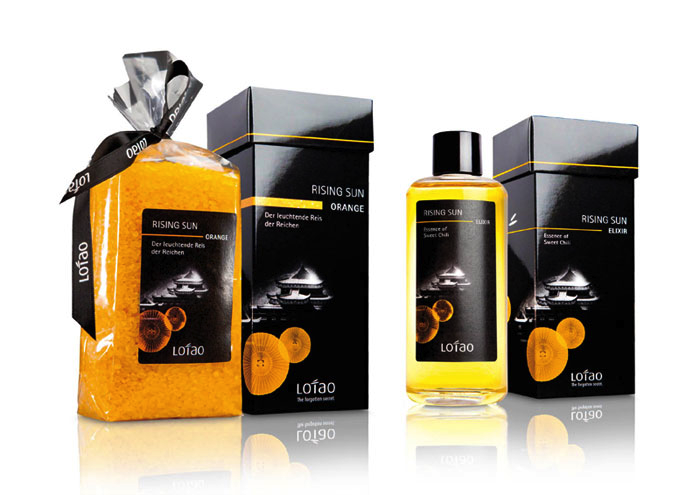 Oriental Rice Flavors
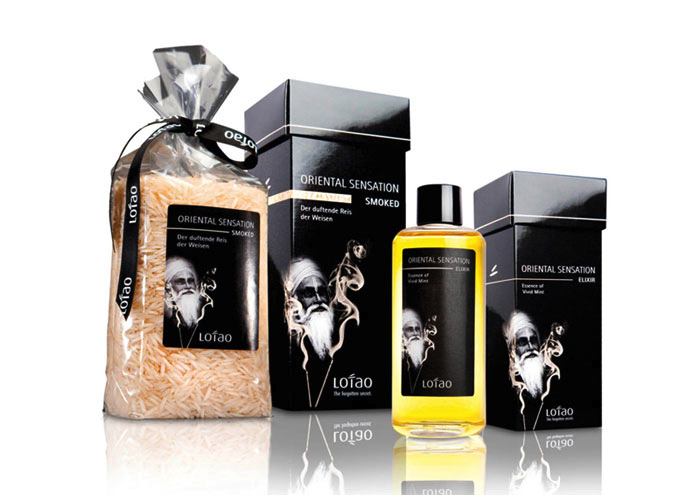 Oriental Rice Flavors
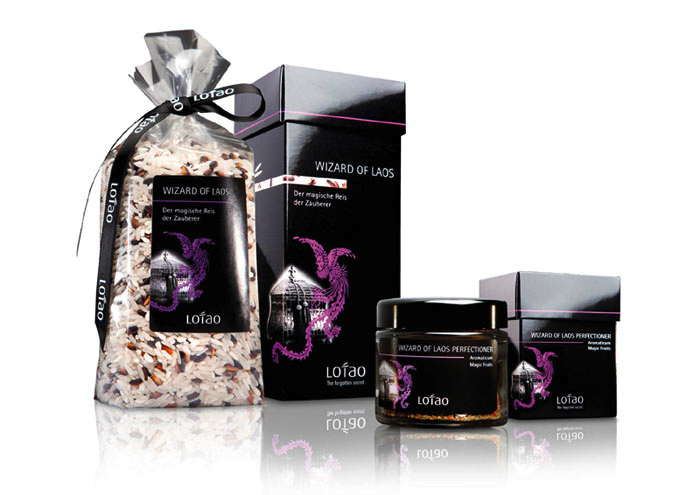 Oriental Rice Flavors
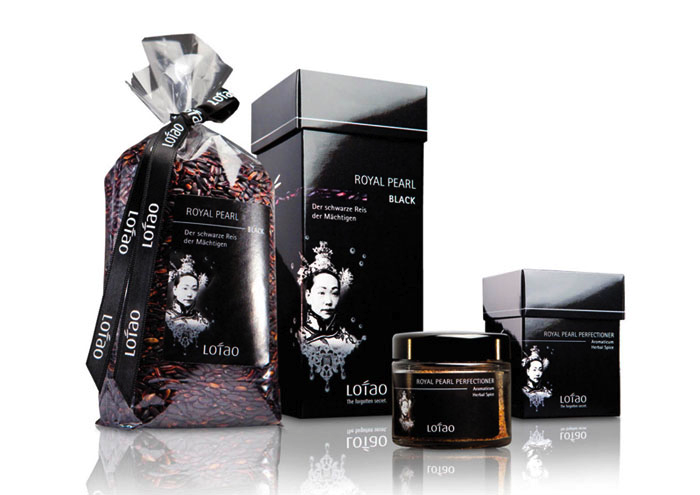 Variety of Products from Kallo
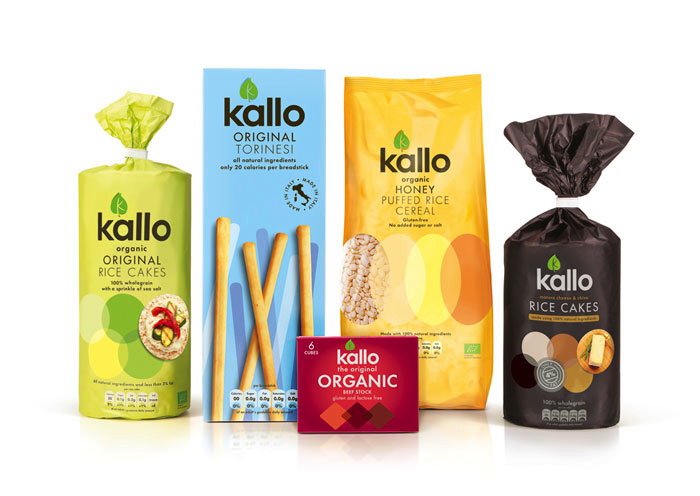 Tea Bags and Boxes
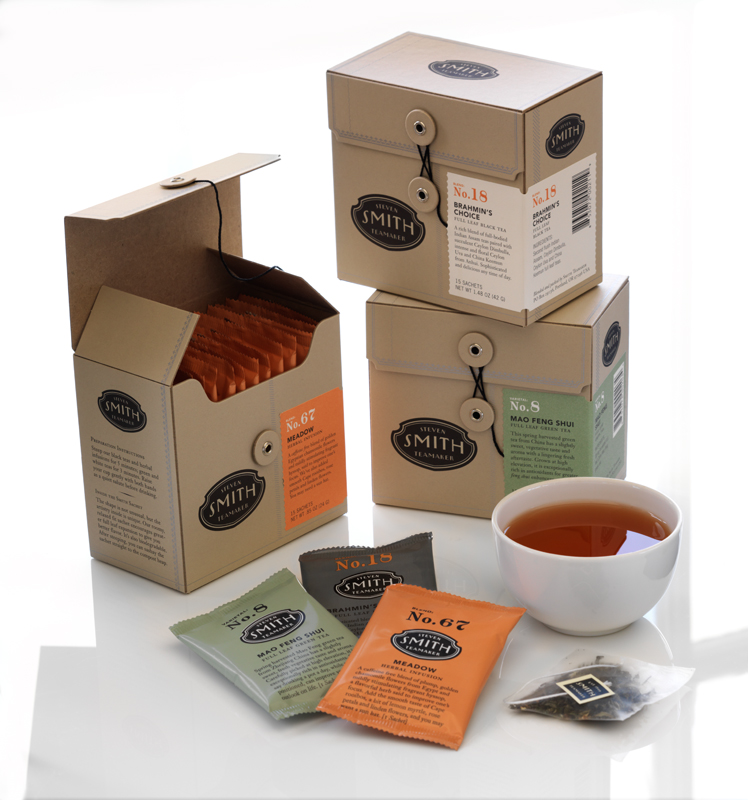 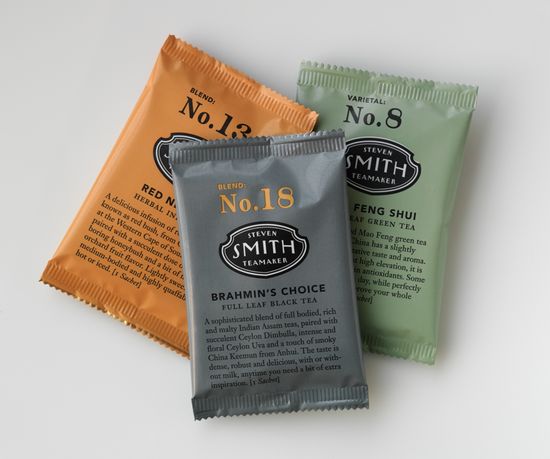 What do you think the material used for the boxes and colors of the tea packs suggest to the buyer?
Bottled TeaDrinks
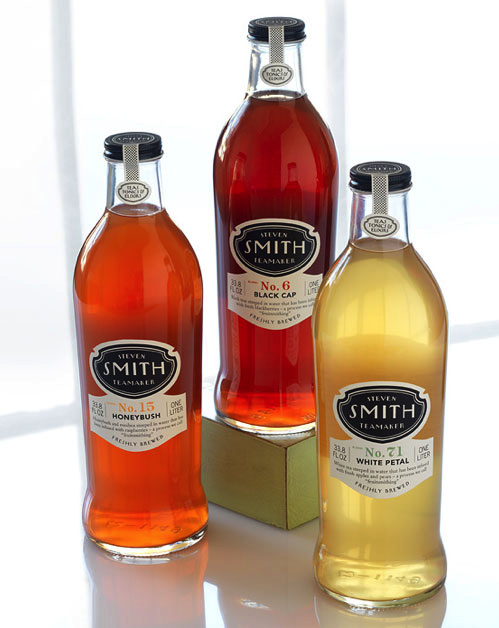 What does the labels on these bottles have in 
common with the bags besides their label?
TAZO Ice Bottled Tea Beverages
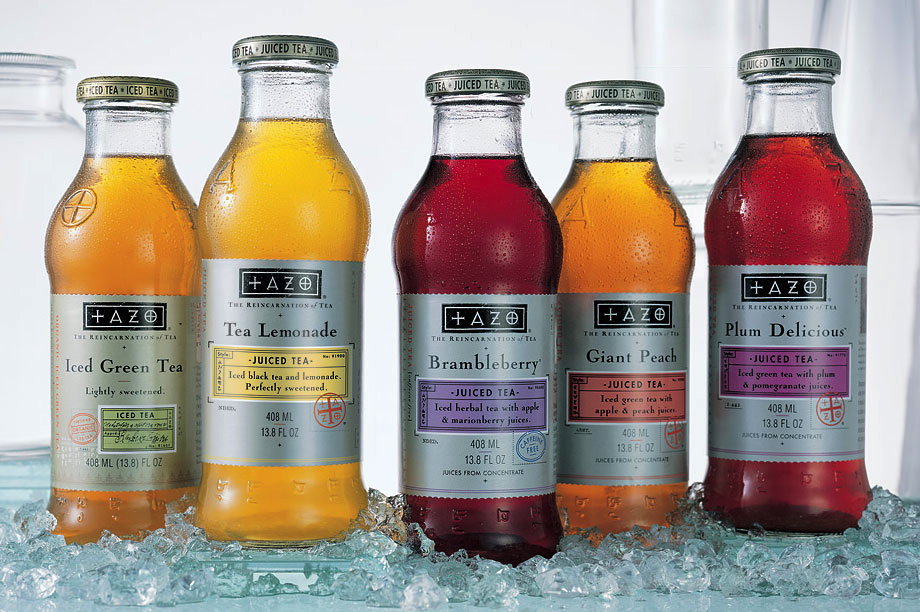 How are these similar to the Smith brand’s labeling?
Why do you think they are similar?
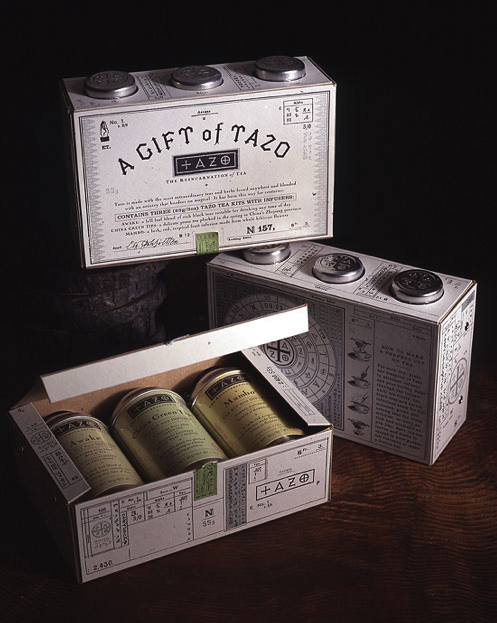 Tea Boxed Multipacks
Tea Bag Container
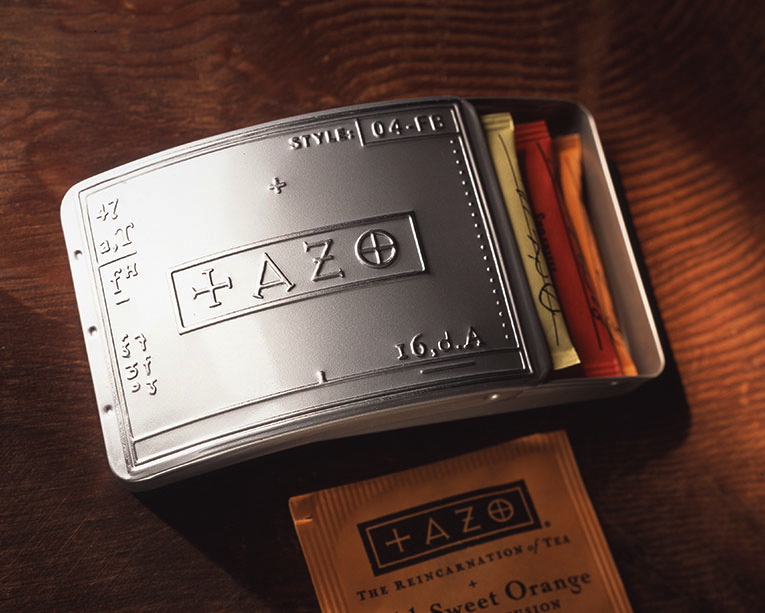 Tea Sold in Special Gift Boxes
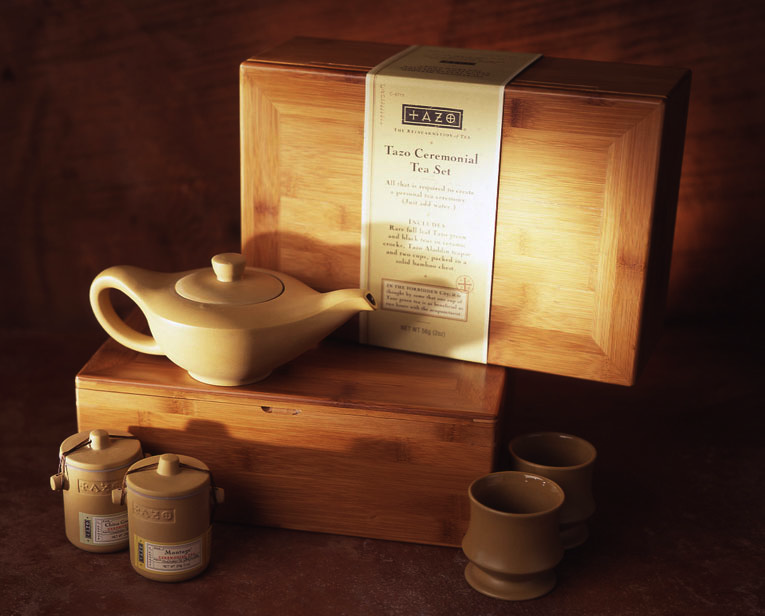 Monggo Chocolate Candies
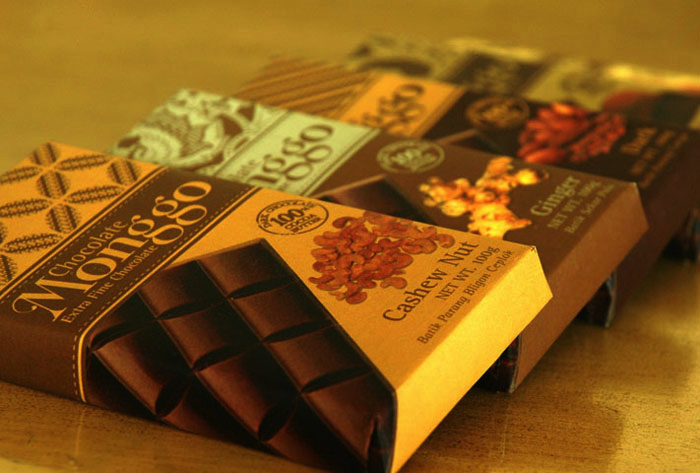 Monggo Chocolate Candy—Caramello
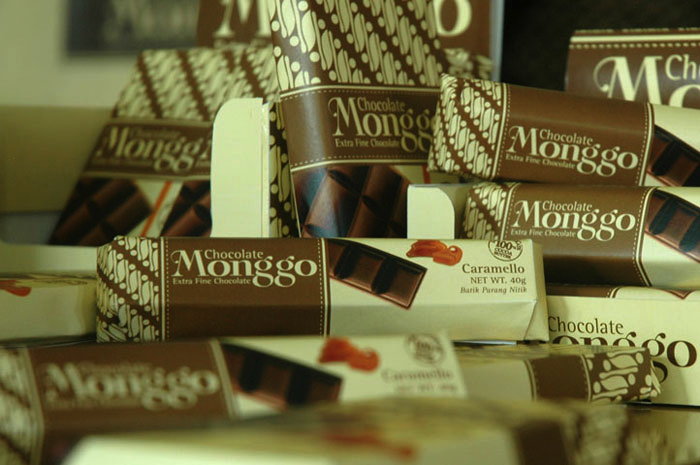 Chocolate Candy—Cashew Nut
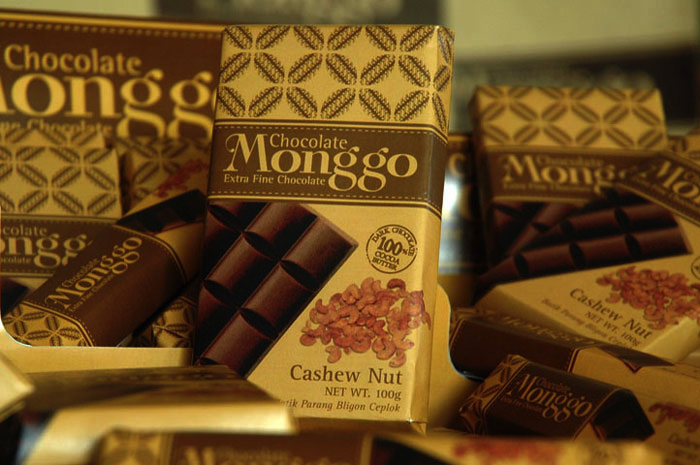 Monggo Chocolate Candy—Ginger
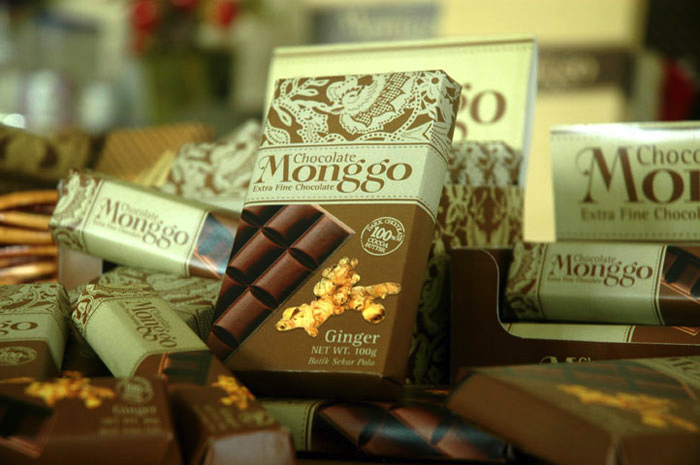 Monggo Chocolate Candy—Praline
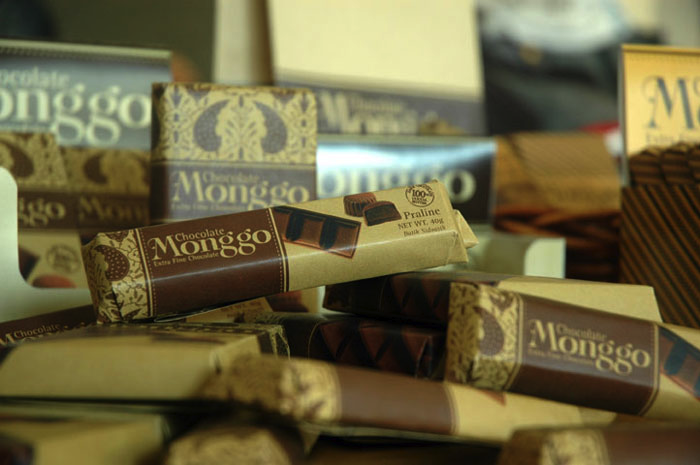 Different takes on Honey Containers
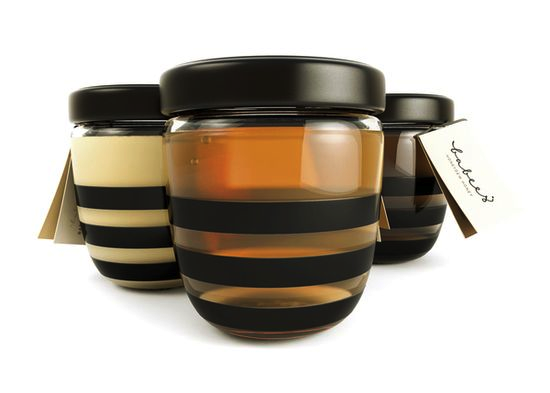 Honey Containers: Continued
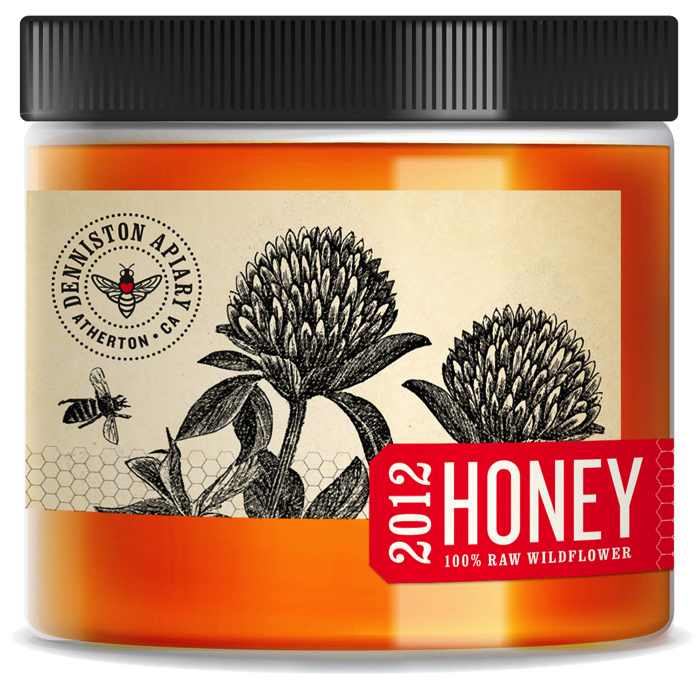 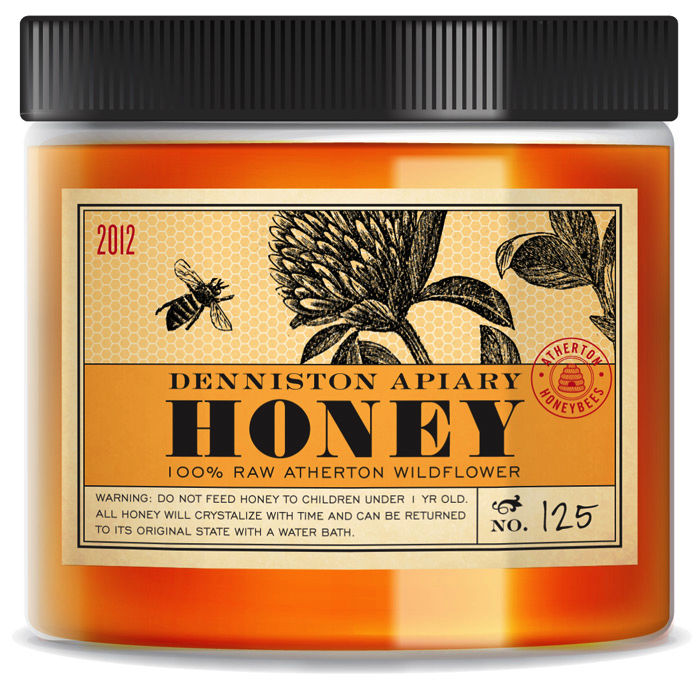 Honey Containers: Continued
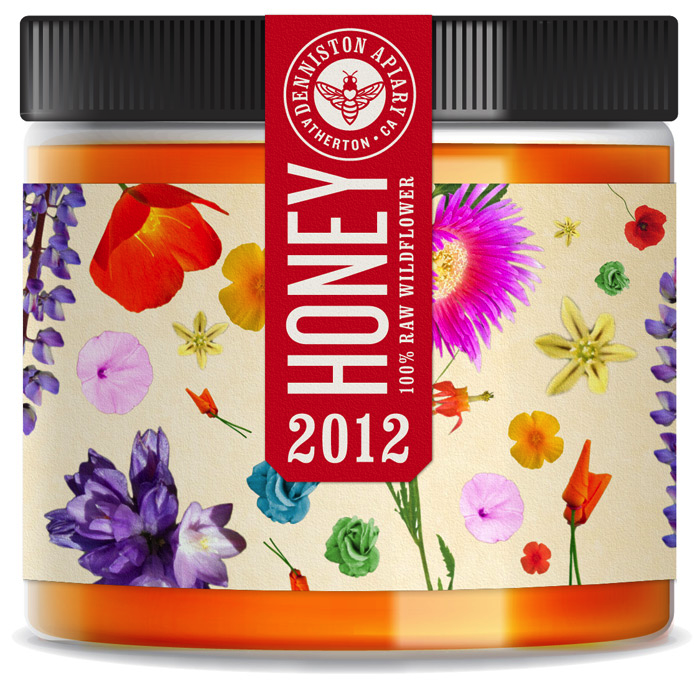 Honey Containers: Continued
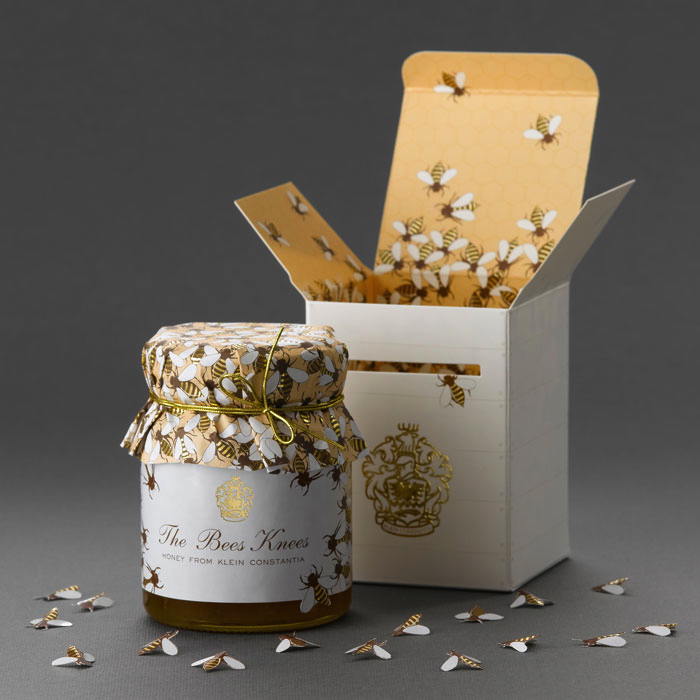 Honey Containers: Continued
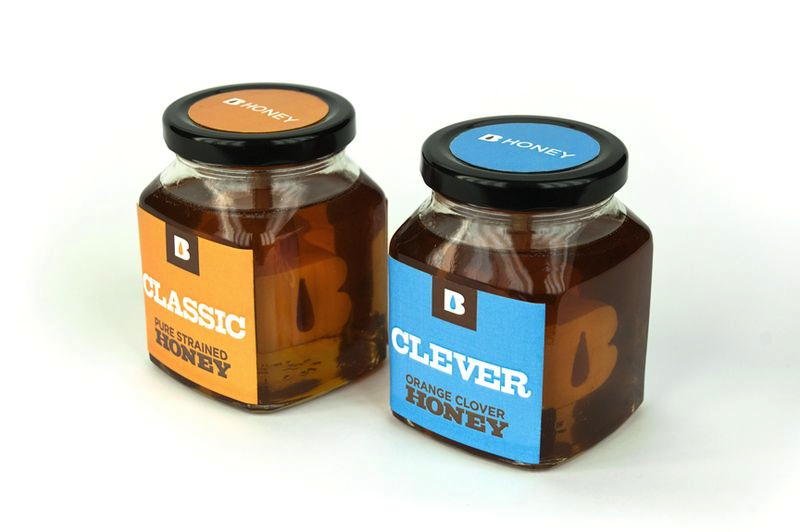 Honey Containers: Different Takes
What do the various containers use as their focus?
What mood do the different bottles provide?
Which would you expect cost the most to produce?
Which one evokes the image of honey?
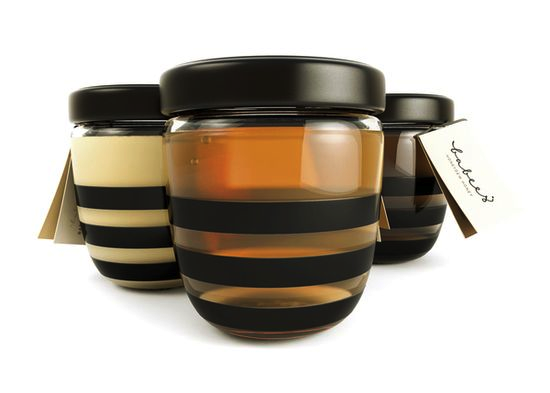 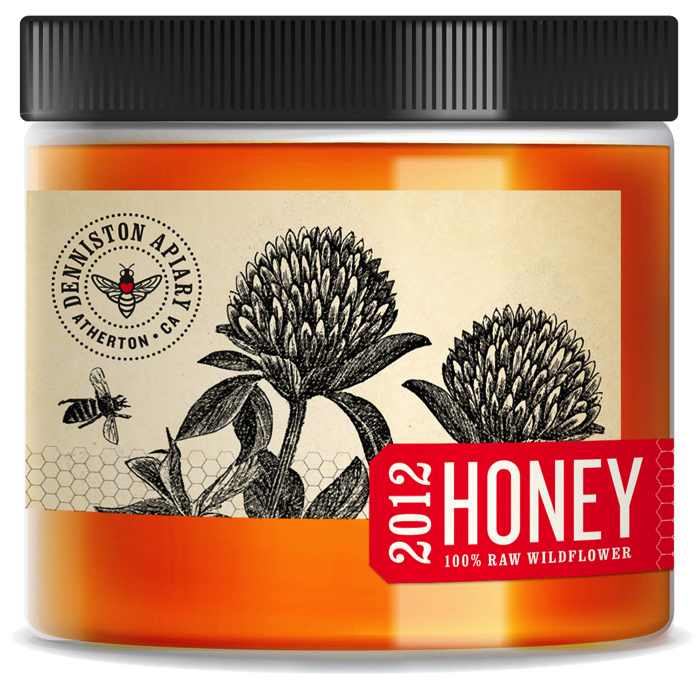 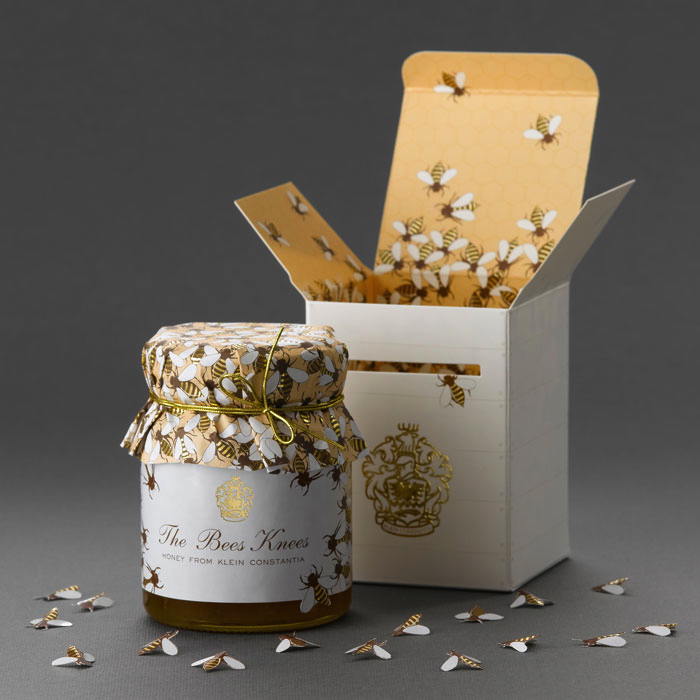 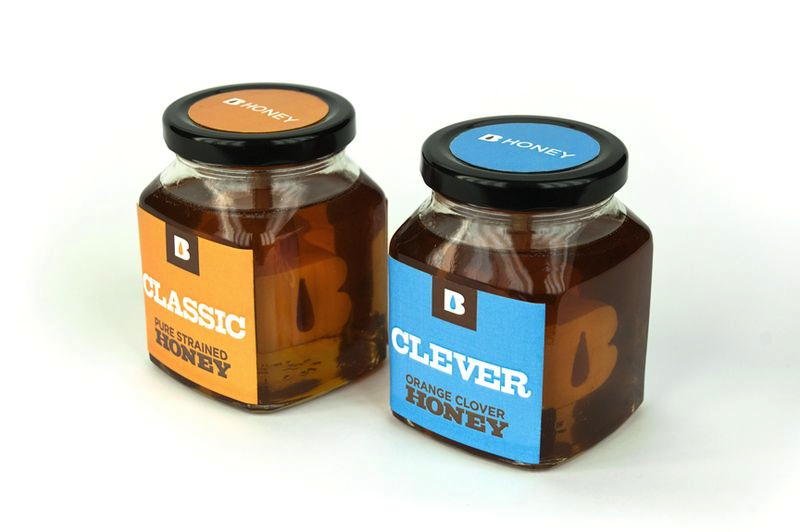 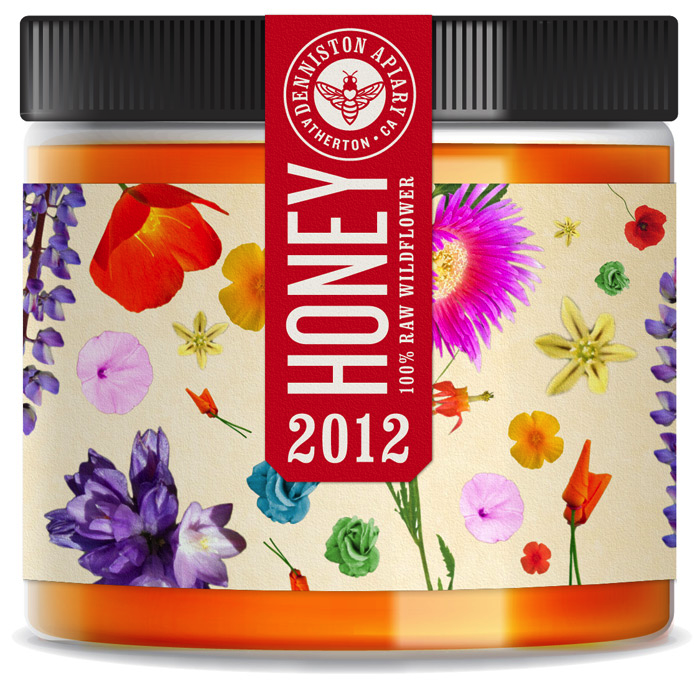 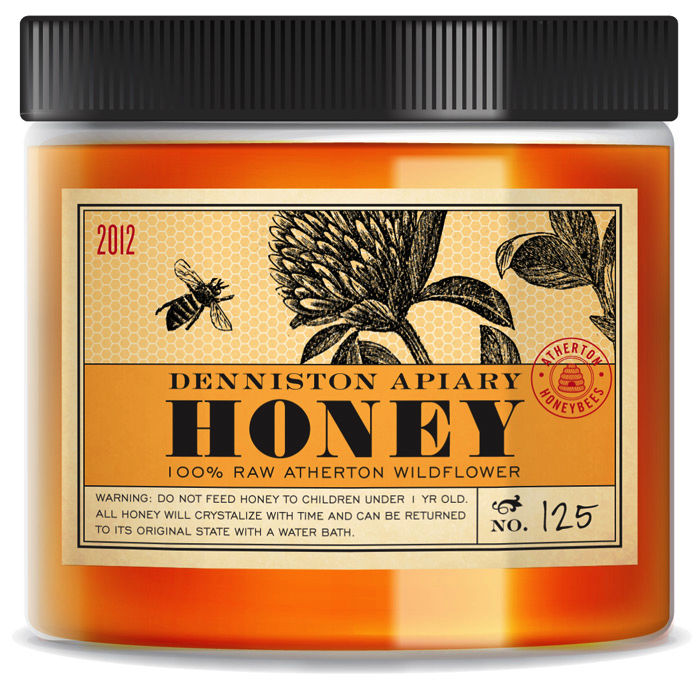 Individual Chocolate Bars
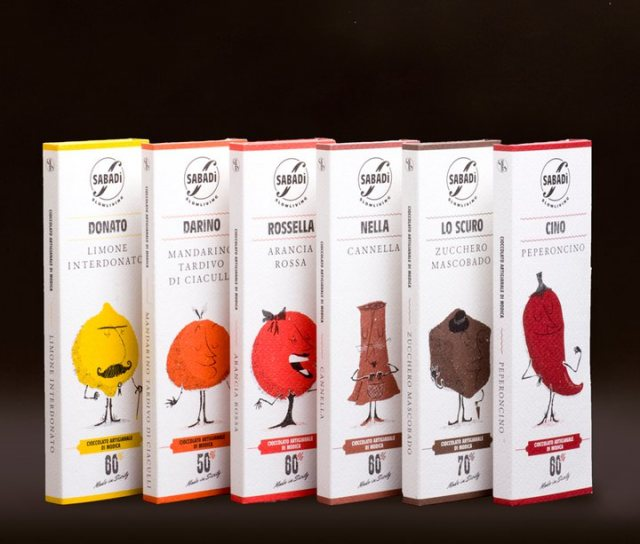 Chocolate Display Box
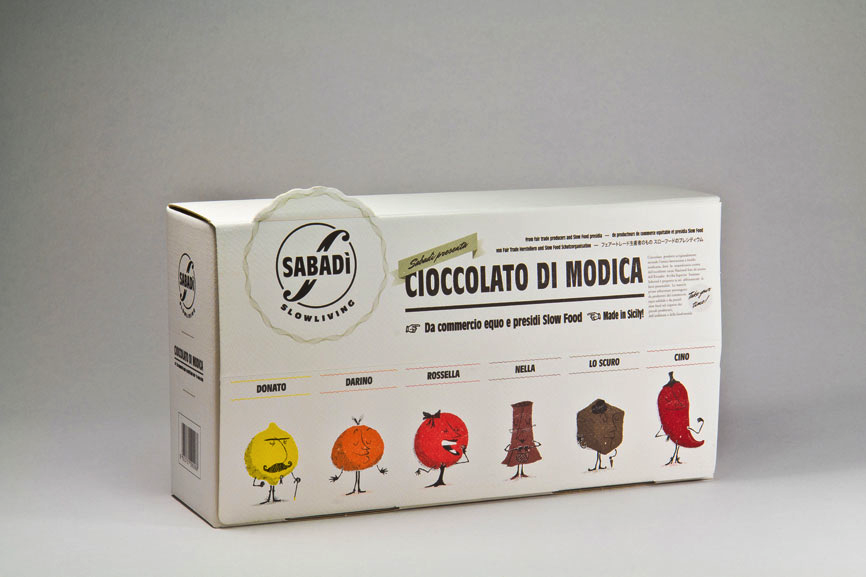 Chocolate Display Box
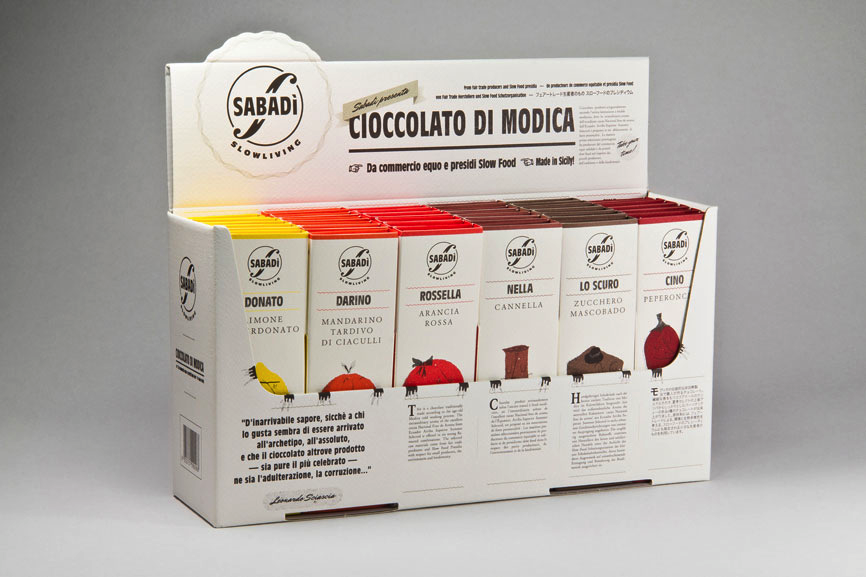 Close-up of Chocolate Display Box
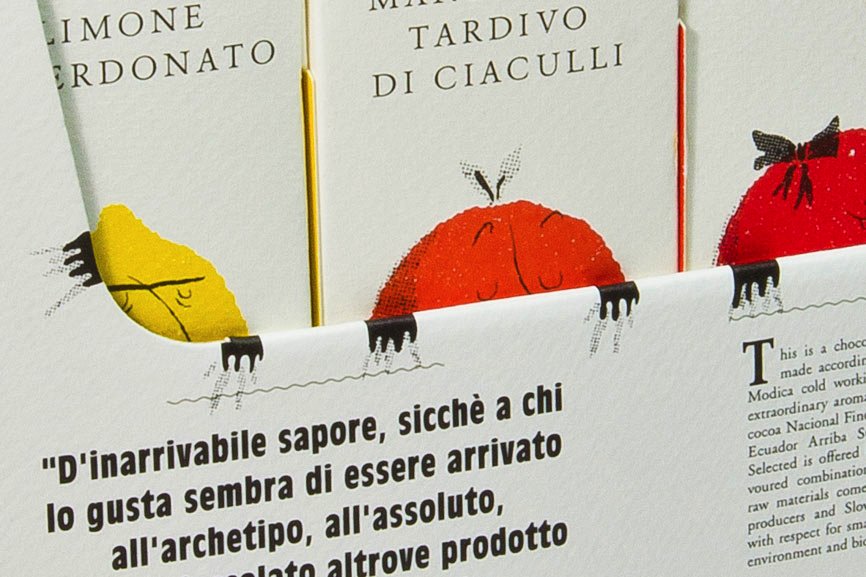 Combining Different Images	 on a LabelWhat is the settle image suggested here?
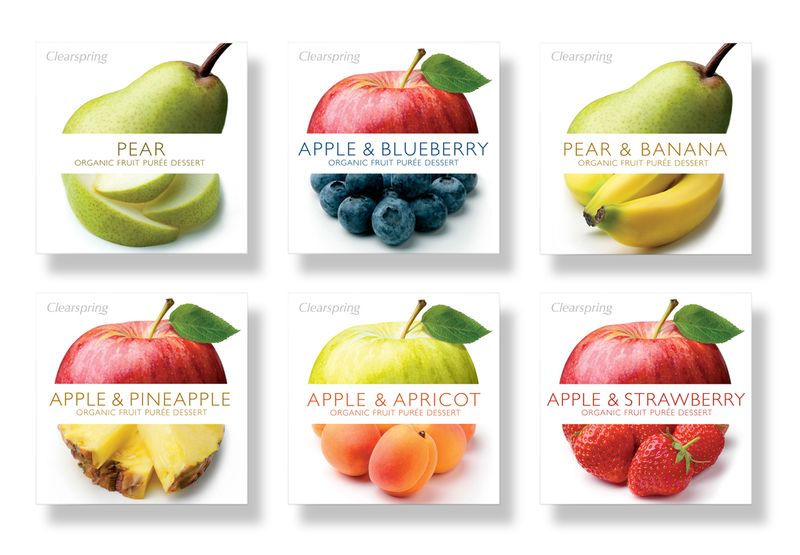 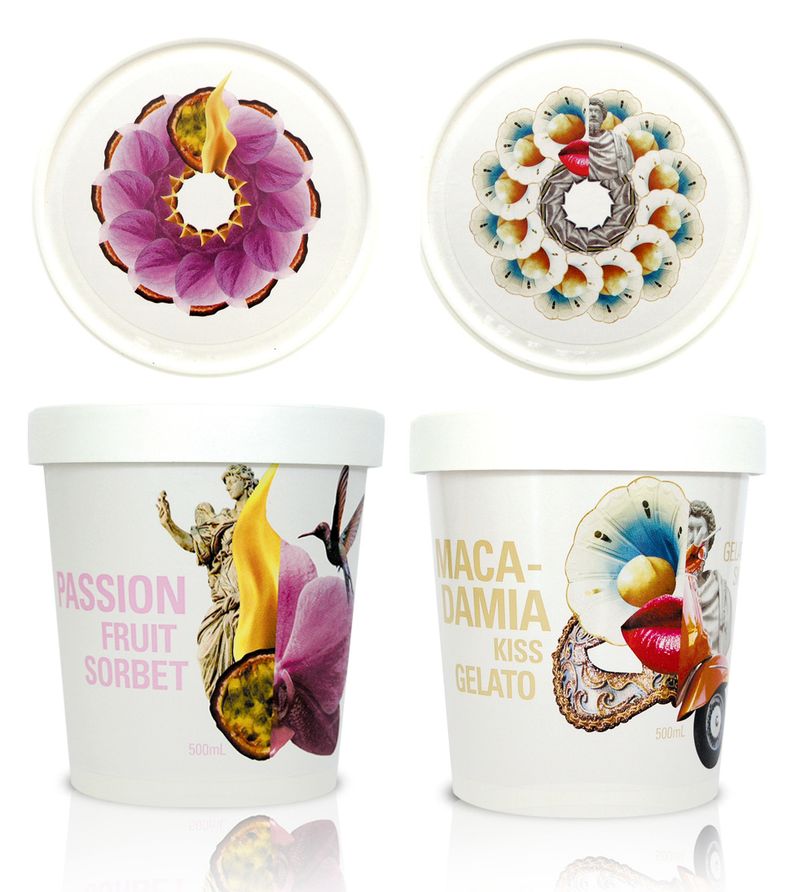 Sorbet ContainersWith a Twist
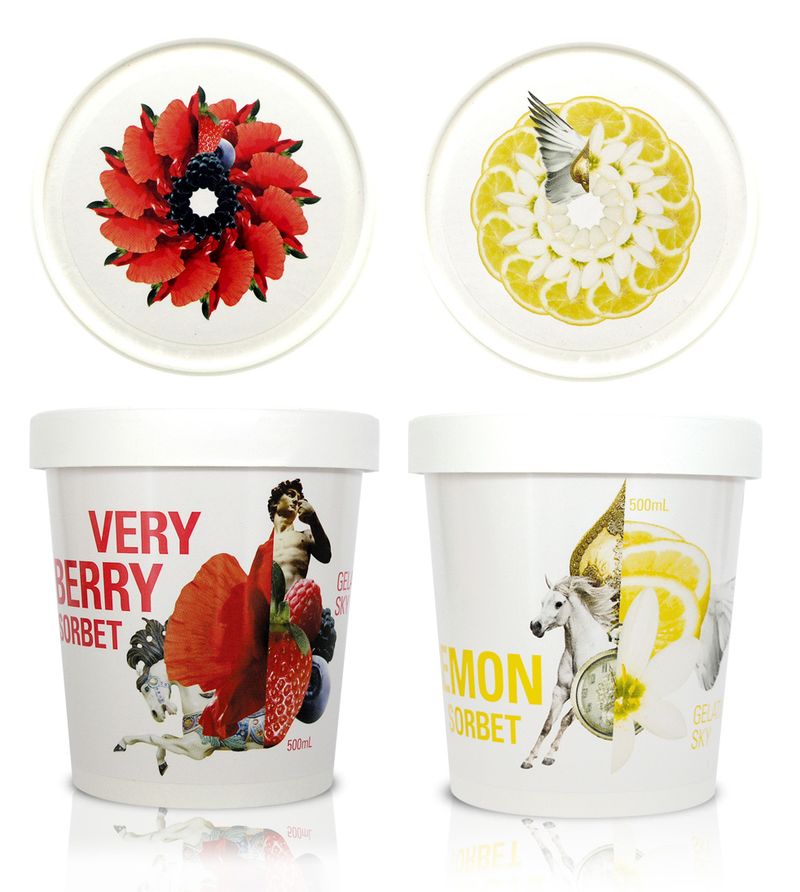 School Supply Line
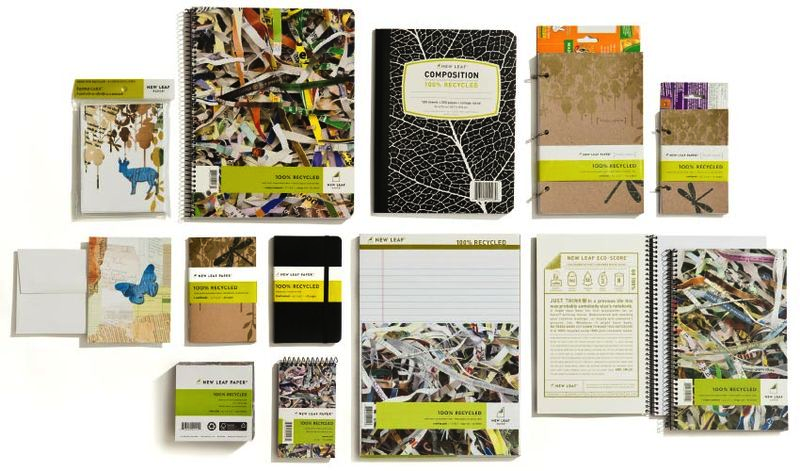 Unified Design for Perfume Container, Box, and Bag
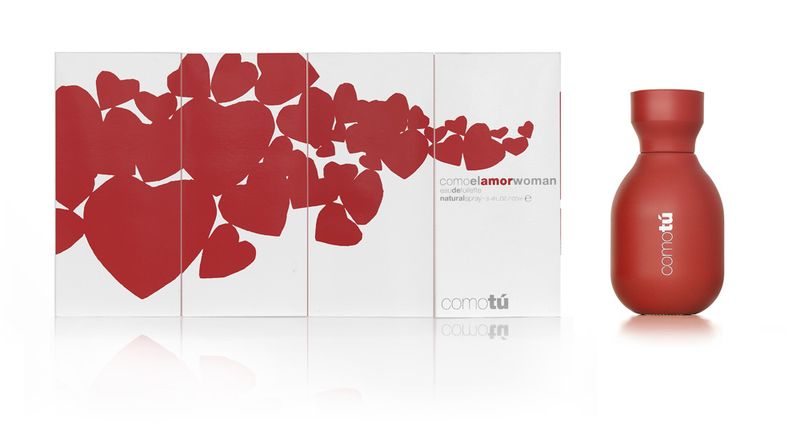 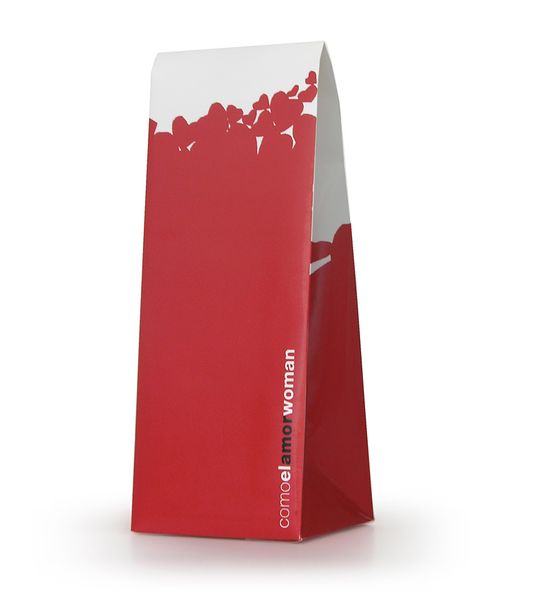 Wrap-Around Label
If this label was to be a continuous design, how would it need to be changed?
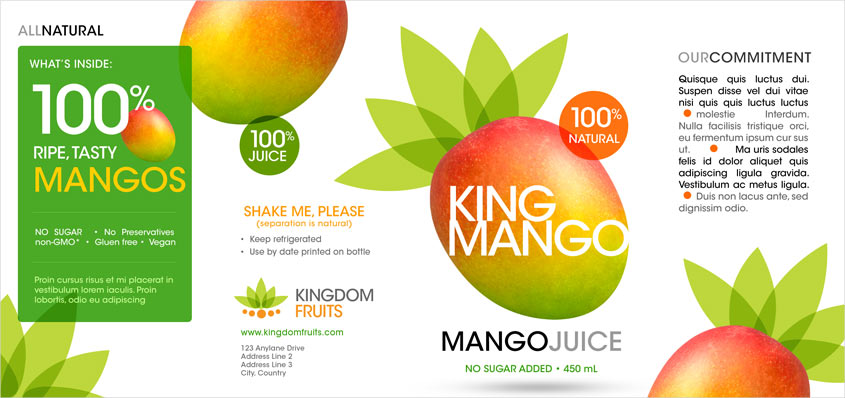 What does this company wants their image to be?
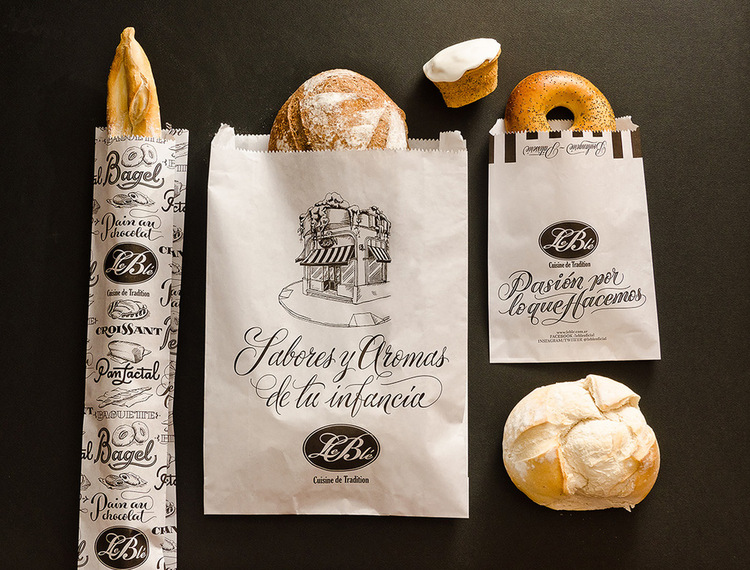 What does this company wants their image to be? Who are they appealing to?
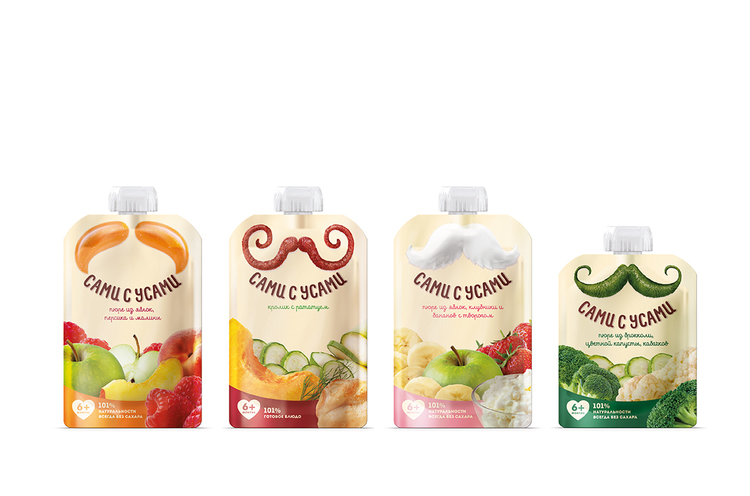